Préparerles conseils de classe 
avec la solution de vie scolaire Kosmos
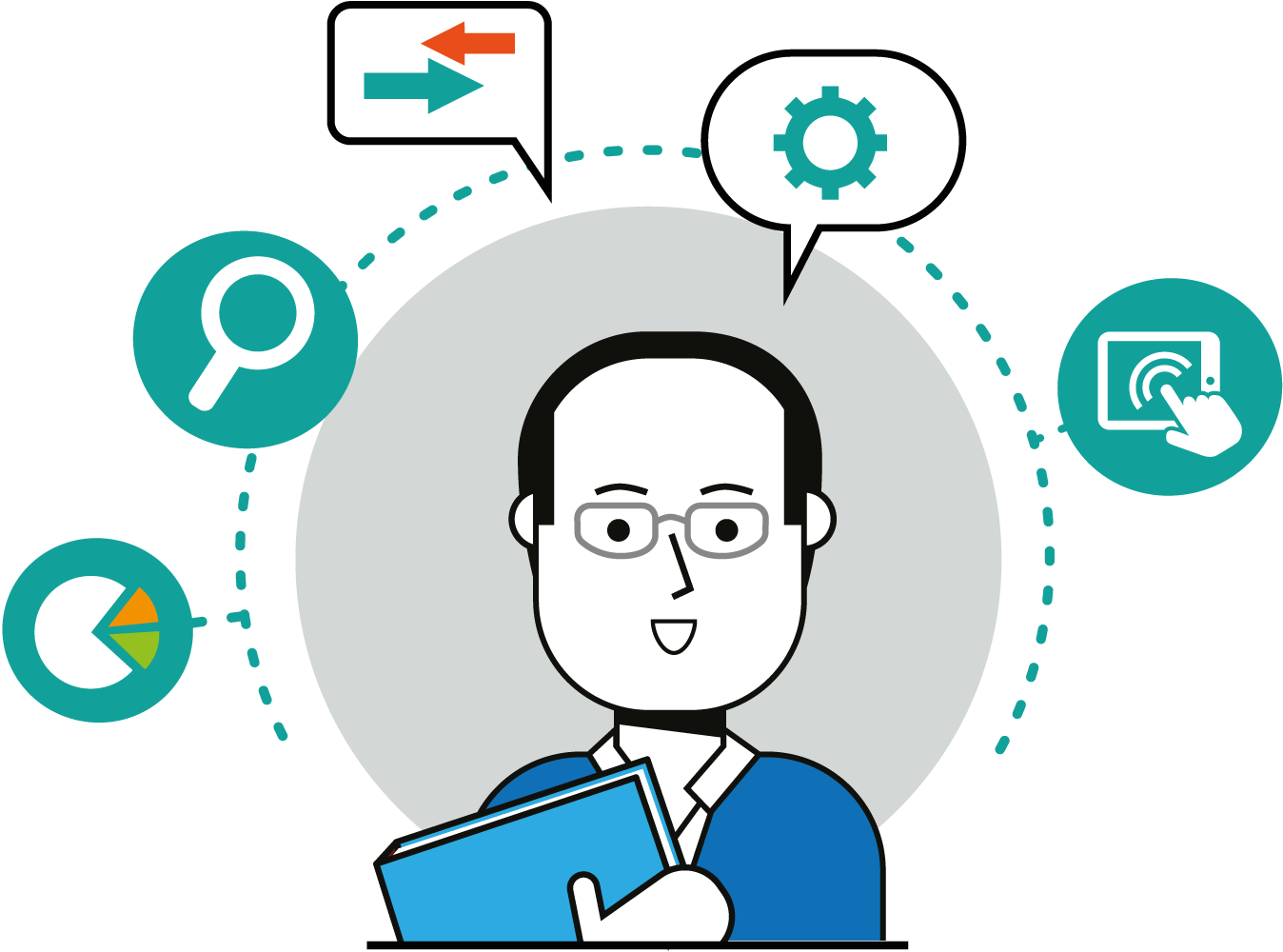 DANE - rectorat de l’académie de Reims
1
04/11/2020
Objectifs de la classe virtuelle
Préparer les modèles de bulletins
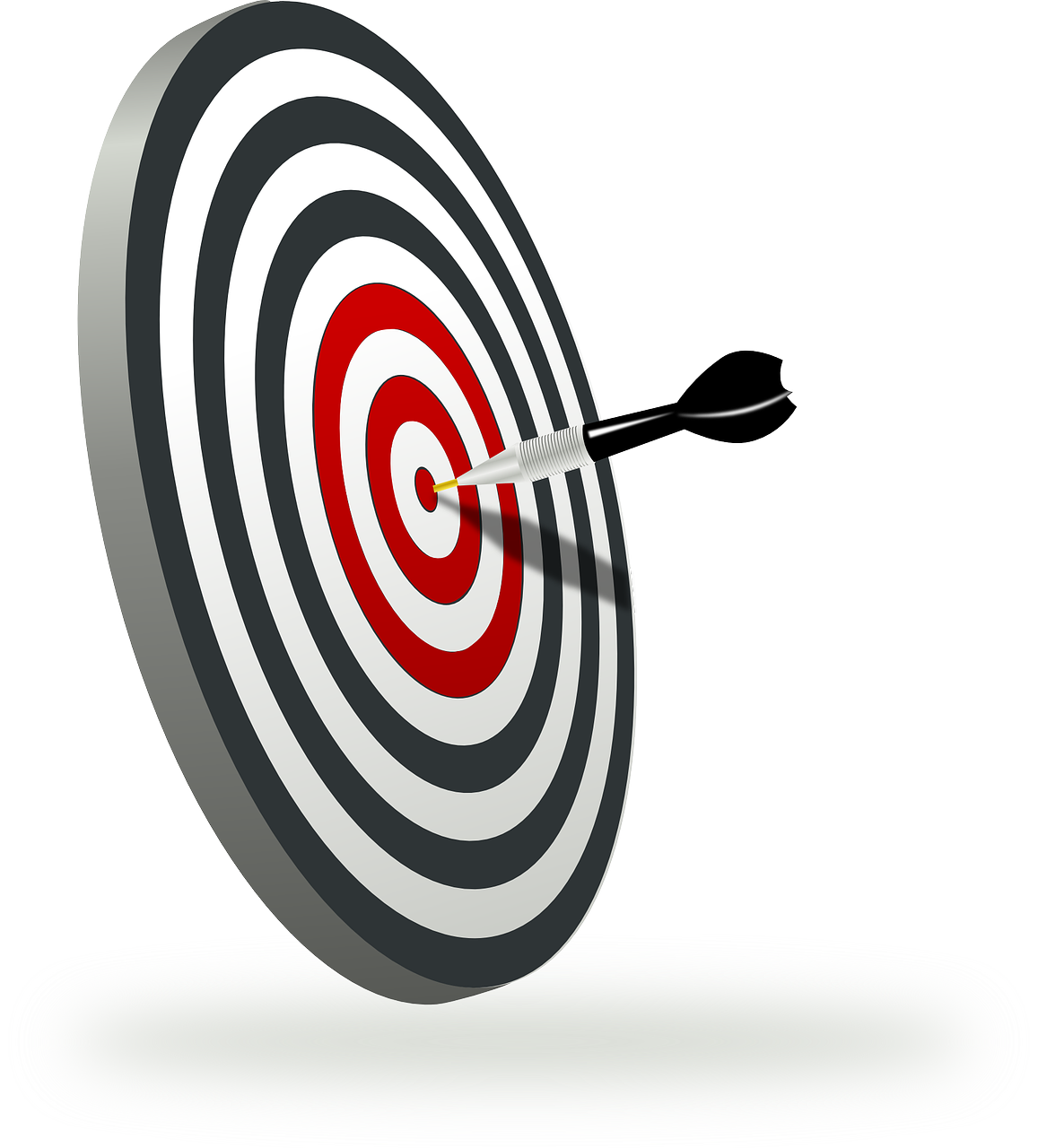 Planifier les conseils
Permettre la saisie des appréciations
Animer les conseils
Editer et diffuser les bulletins
DANE - rectorat de l’académie de Reims
2
04/11/2020
Avant les conseils
Après les conseils
Paramétrage du service
Paramétrage des bulletins 
Planification des conseils de classe
Verrouillage des conseils
Edition des bulletins
Visualisation dans l'ENT
1
3
Animation du conseil
avec notes
sans notes
2
Pendant les conseils
DANE - rectorat de l’académie de Reims
3
04/11/2020
Vidéo 1
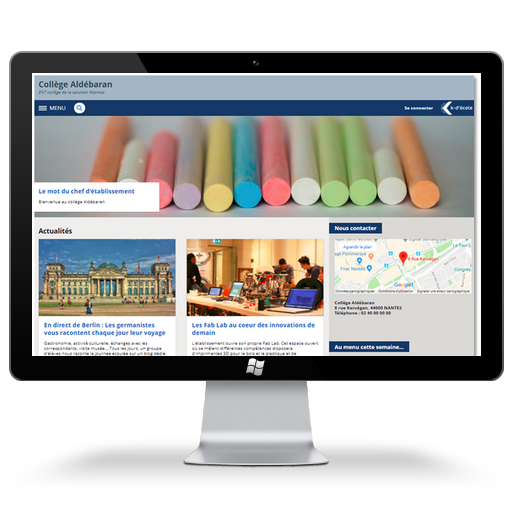 Avant les conseils
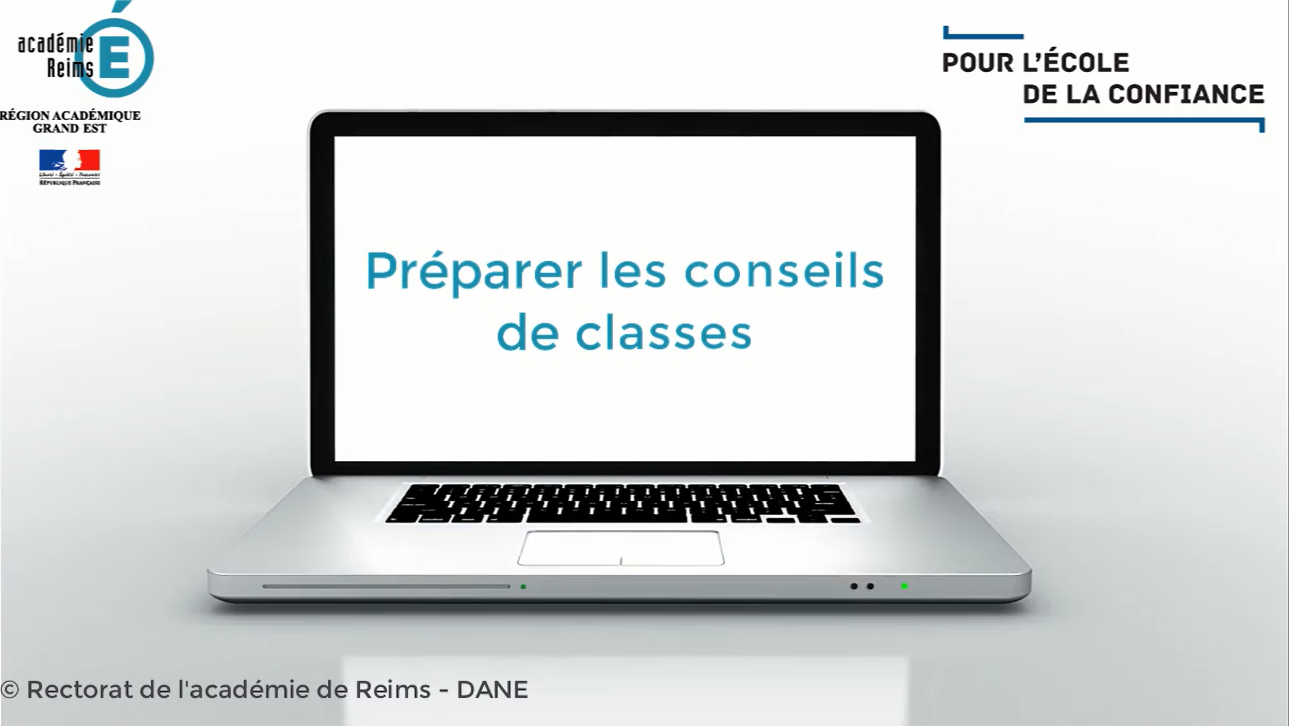 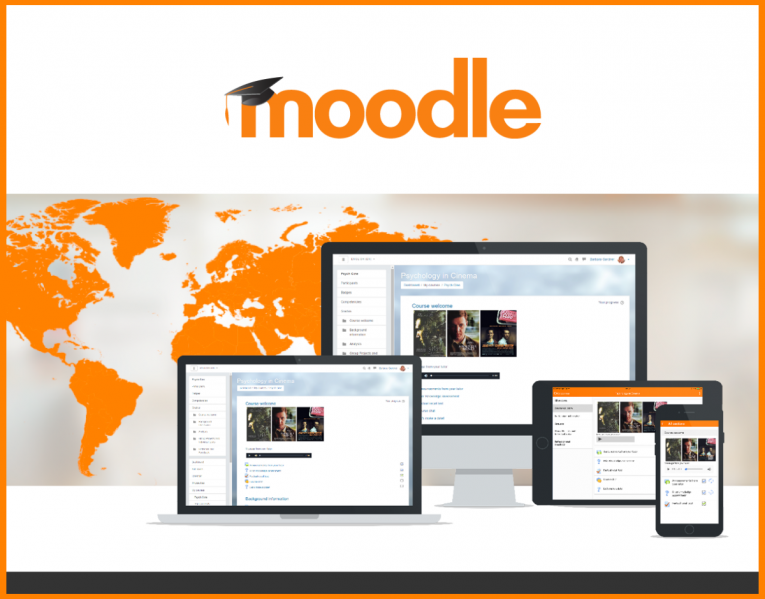 DANE - rectorat de l’académie de Reims
4
04/11/2020
A. Paramétrage du service Conseil de classe
AVANT
LES CONSEILS
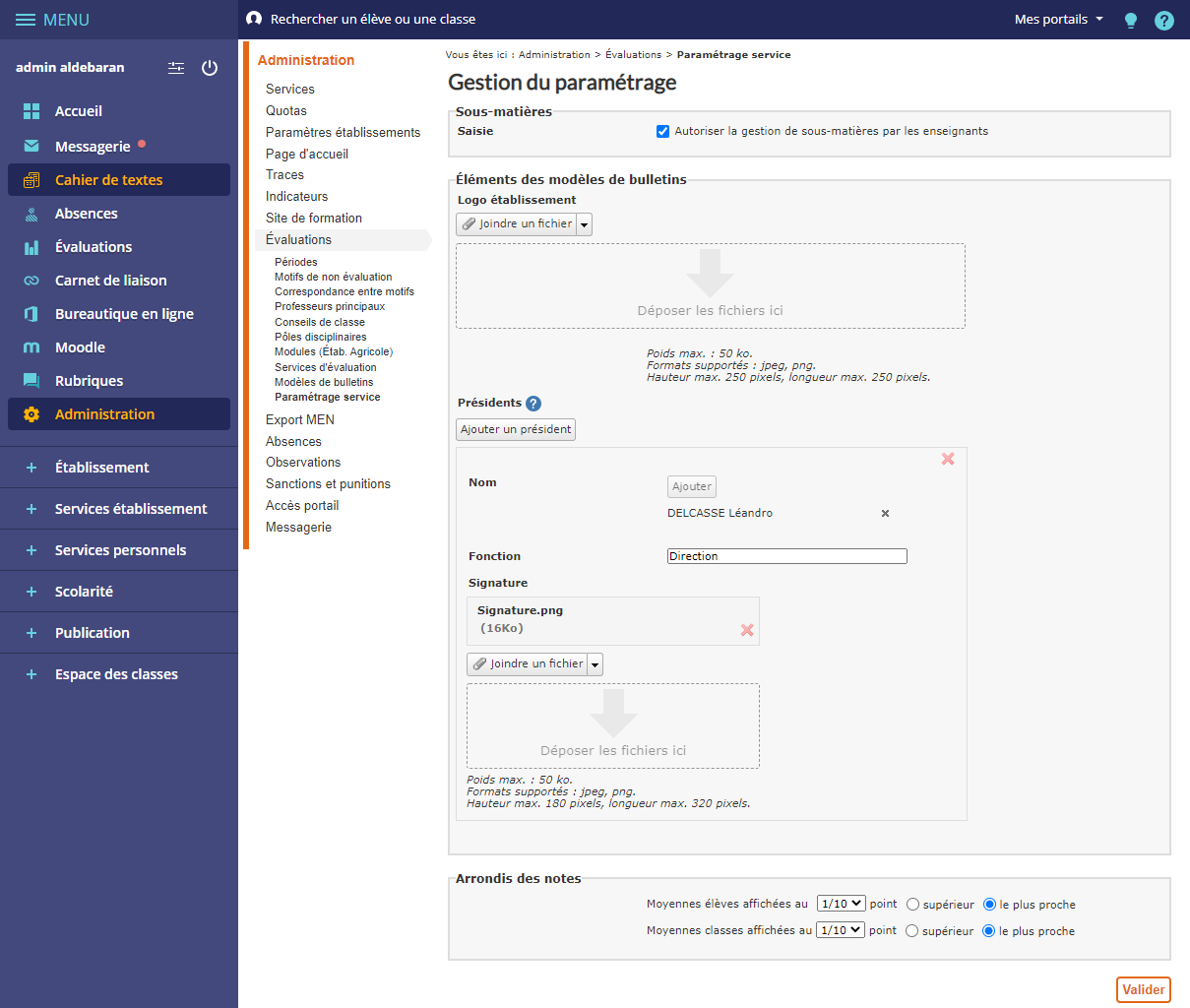 1. Gestion des sous-matières
1
Menu Administration 
 Evaluations
Paramétrage
service
2
2. Logo établissement
3
3. Présidents des Conseils
4. Arrondis des notes
4
5
DANE - rectorat de l’académie de Reims
5
04/11/2020
B. Paramétrage des modèles de bulletins
AVANT
LES CONSEILS
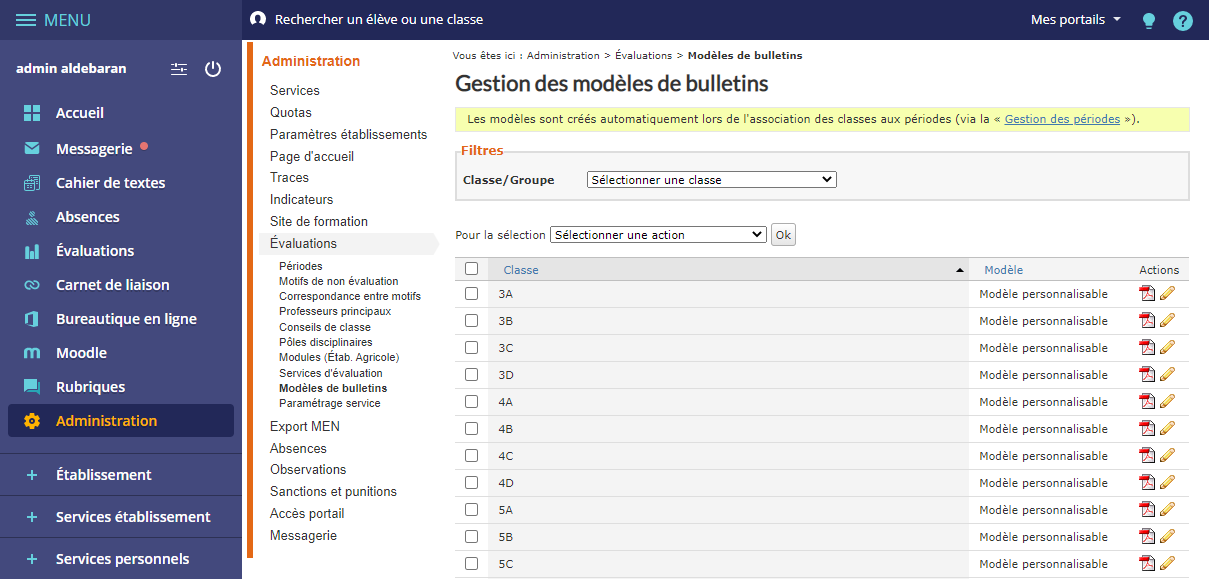 1. Choix du modèle (modèle officiel ou personnalisé)
Menu Administration 
 Evaluations
Modèles de bulletin
2. Modification des paramètres (affichage des moyennes…)
3. Gestion des pôles disciplinaires
4. Ordre d'affichage des matières
DANE - rectorat de l’académie de Reims
6
04/11/2020
B. Paramétrage des modèles de bulletins
AVANT
LES CONSEILS
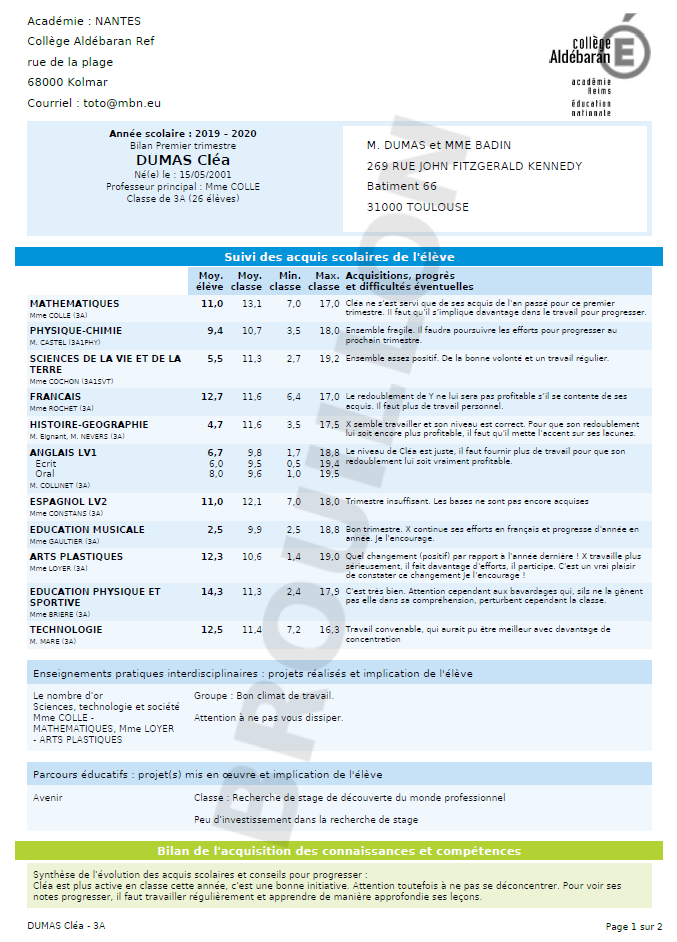 Présentation des principaux modèles
de bulletins :

 EVALUATIONS AVEC NOTES :

Bulletin personnalisé, avec affichage des moyennes de classe
Bulletin officiel collège,  avec des matières organisées par pôles

  EVALUATIONS PAR COMPÉTENCES :

Bulletin sans notes simplifié

Bulletin sans notes détaillé
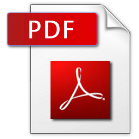 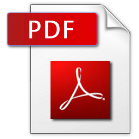 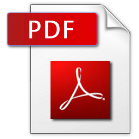 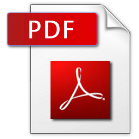 DANE - rectorat de l’académie de Reims
7
04/11/2020
B. Paramétrage des modèles de bulletins
AVANT
LES CONSEILS
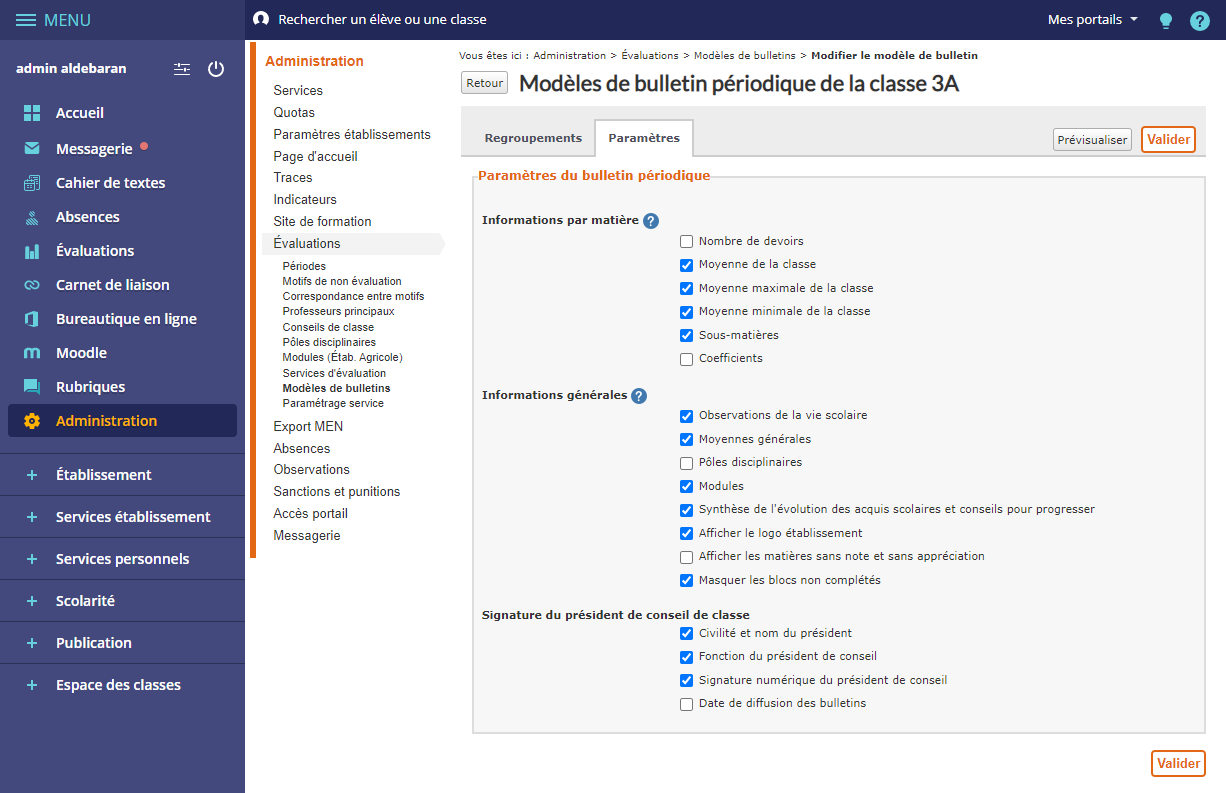 1. Choix du modèle (modèle officiel ou personnalisé)
Menu Administration 
 Evaluations
Modèles de bulletin
2. Modification des paramètres (affichage des moyennes…)
3. Gestion des pôles disciplinaires
4. Ordre d'affichage des matières
DANE - rectorat de l’académie de Reims
8
04/11/2020
B. Paramétrage des modèles de bulletins
AVANT
LES CONSEILS
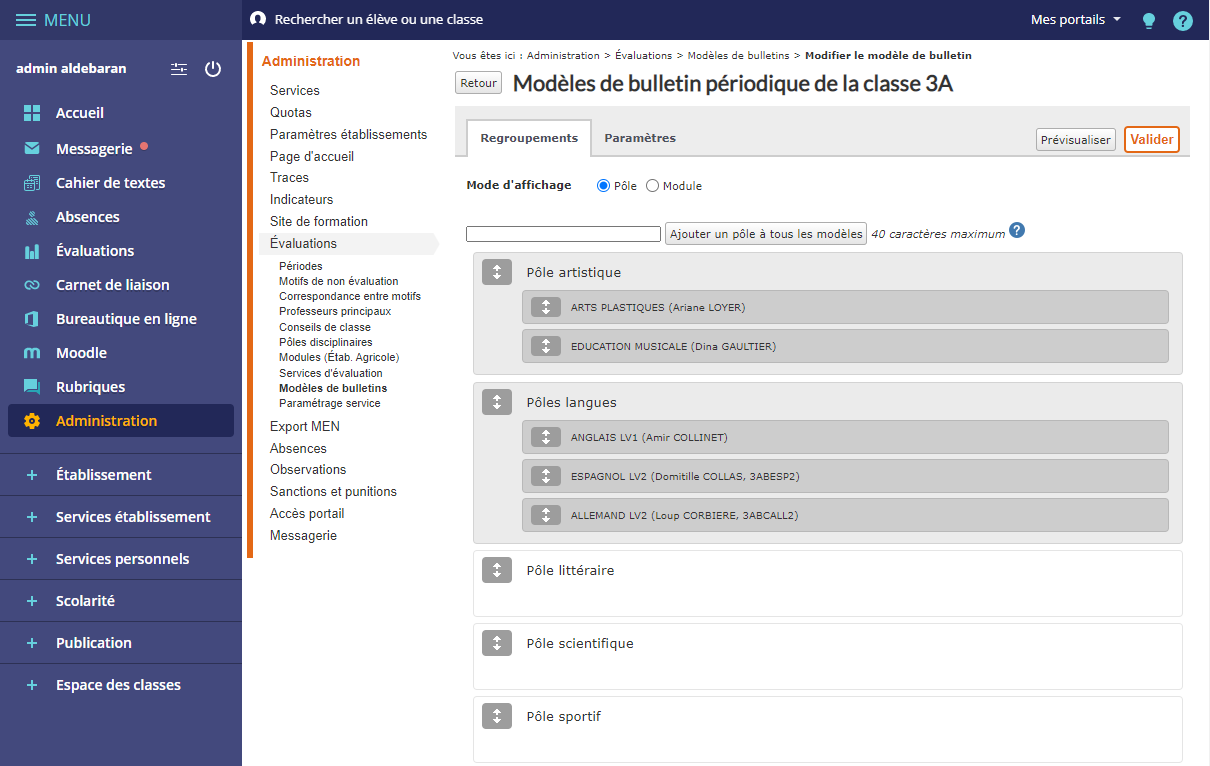 1. Choix du modèle (modèle officiel ou personnalisé)
Menu Administration 
 Evaluations
Modèles de bulletin
2. Modification des paramètres (affichage des moyennes…)
3. Gestion des pôles disciplinaires
4. Ordre d'affichage des matières
DANE - rectorat de l’académie de Reims
9
04/11/2020
B. Paramétrage des modèles de bulletins
AVANT
LES CONSEILS
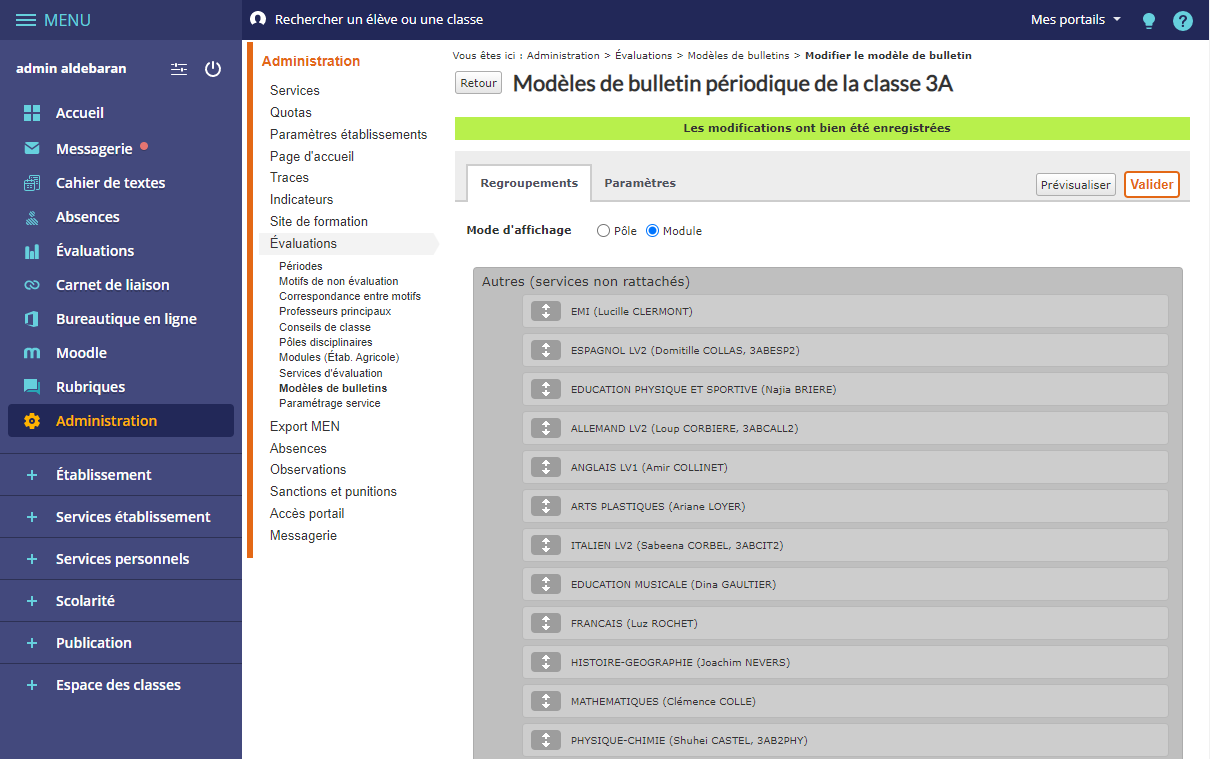 1. Choix du modèle (modèle officiel ou personnalisé)
Menu 
Administration 
 Evaluations
Modèles de 
bulletins
2. Modification des paramètres (affichage des moyennes…)
3. Gestion des pôles disciplinaires
4. Ordre d'affichage des matières
DANE - rectorat de l’académie de Reims
10
04/11/2020
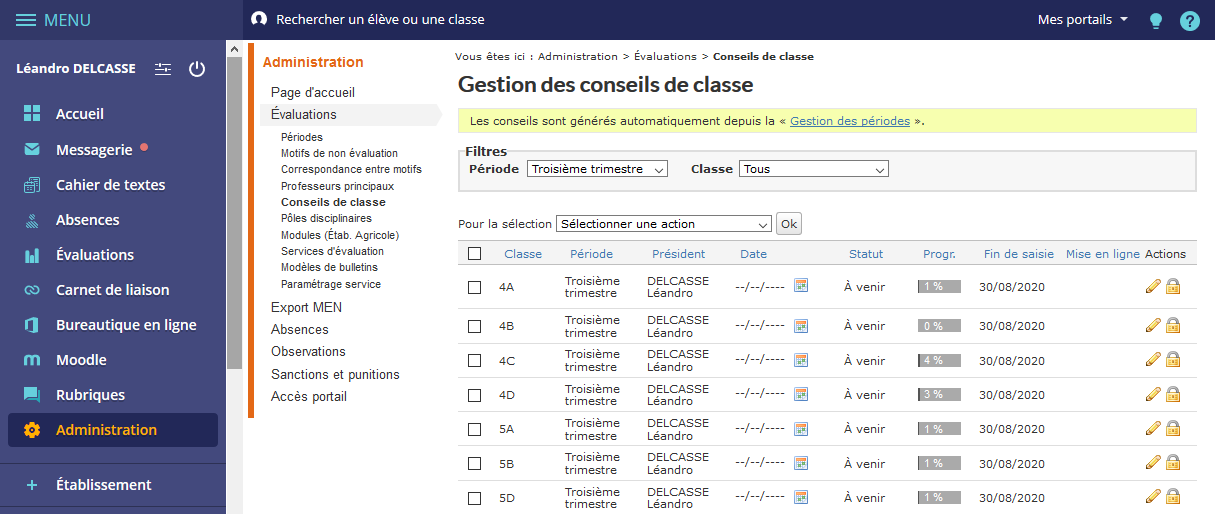 C. Planification des conseils de classe
AVANT
LES CONSEILS
1. Date et heure du conseil
Menu 
Administration 
 Evaluations
Modèles de 
bulletins
2. Période de saisie des appréciations
3. Président du Conseil
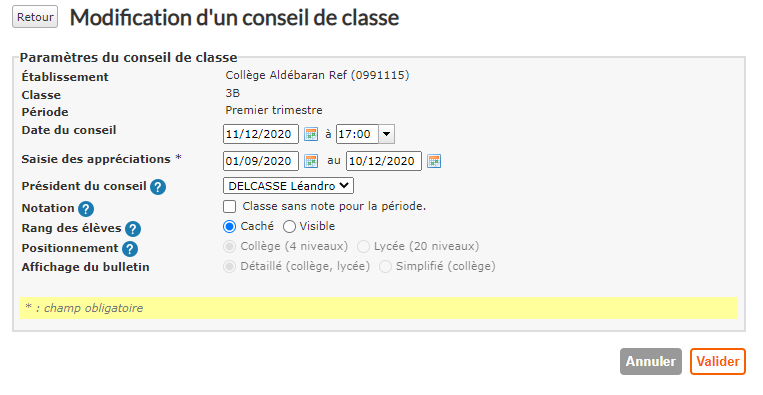 1
2
3
4
5. Pour les classes sans notes :
Type d'affichage du bulletin
4. Classe avec note ou sans notes 
A FAIRE RAPIDEMENT : Cela conditionne la saisie des appréciations
DANE - rectorat de l’académie de Reims
11
04/11/2020
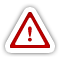 Avant les conseils
Après les conseils
Paramétrage du service
Paramétrage des bulletins 
Planification des conseils de classe
Verrouillage des conseils
Edition des bulletins
Visualisation dans l'ENT
1
3
Animation du conseil
avec notes
sans notes
2
Pendant les conseils
DANE - rectorat de l’académie de Reims
12
04/11/2020
Vidéo 2
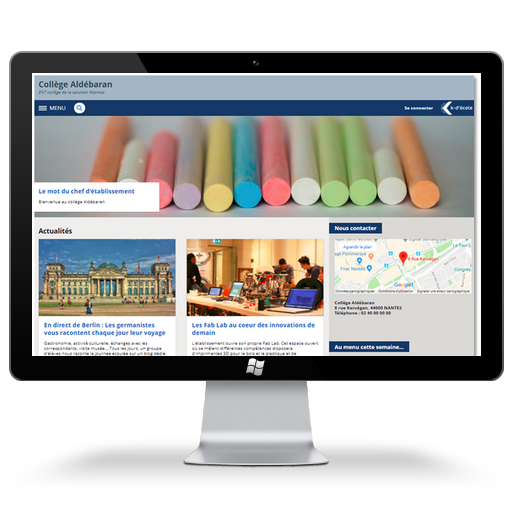 2. Pendant les conseils
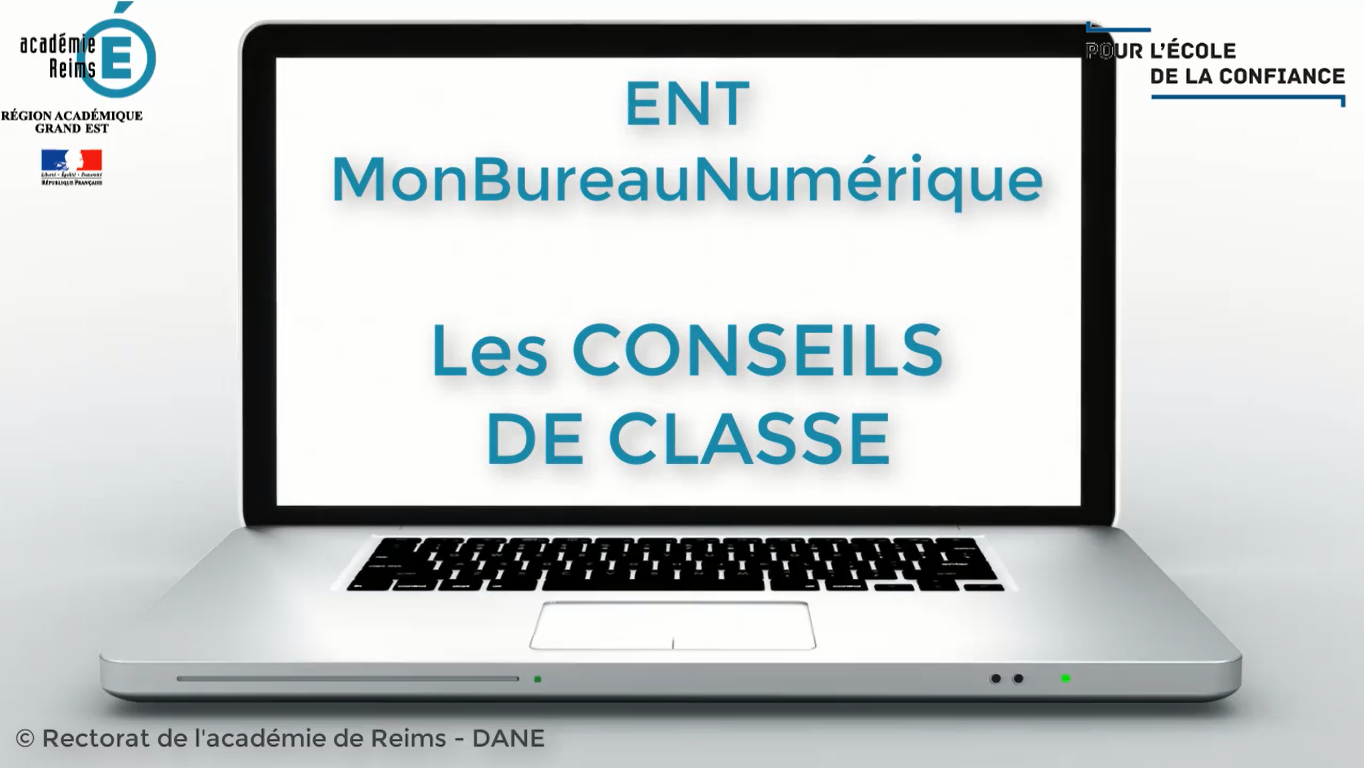 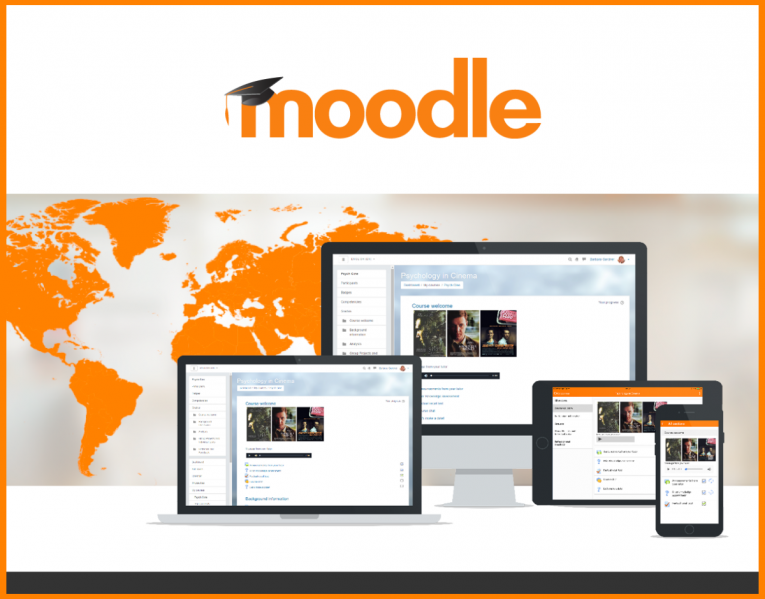 DANE - rectorat de l’académie de Reims
13
04/11/2020
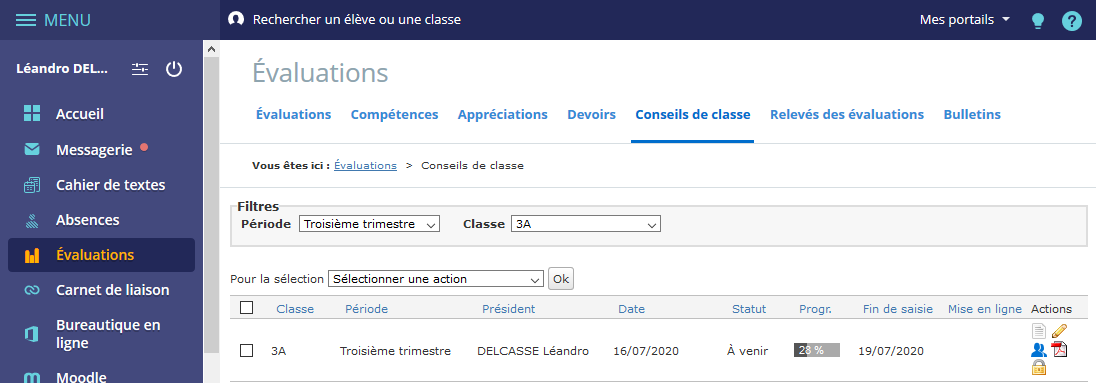 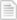 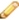 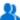 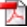 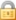 2
A. LE SUIVI DES CONSEILS
2. PENDANT
LES CONSEILS
La barre de progression affiche l'avancement de la saisie des appréciations par les enseignants
1
3
4
Des icônes permettent de réaliser différentes actions
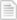 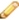 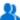 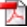 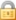 DANE - rectorat de l’académie de Reims
14
04/11/2020
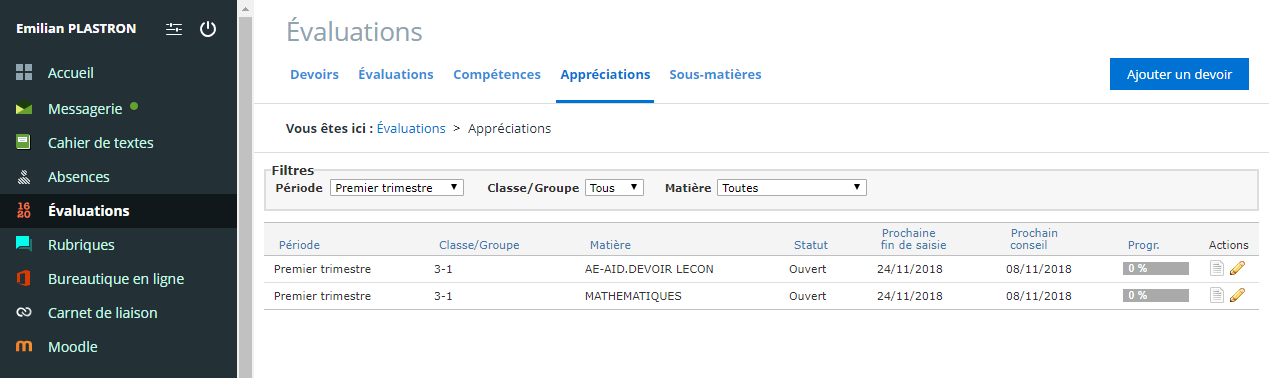 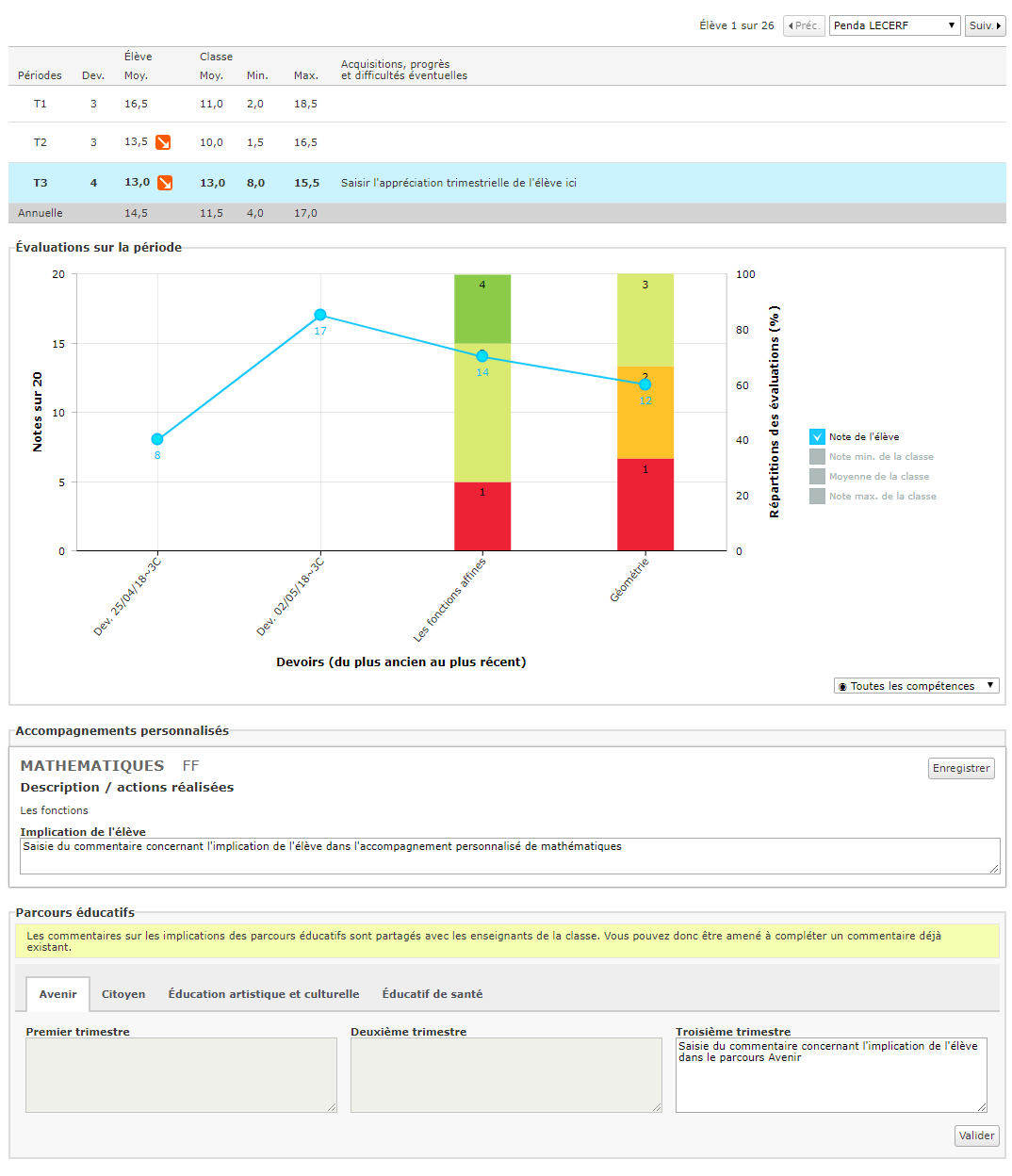 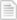 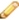 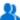 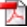 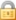 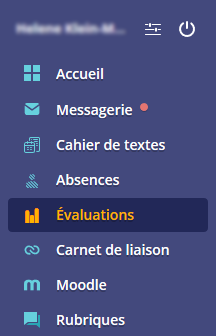 2
1
B. LA SAISIE DES APPRECIATIONS - ENSEIGNANTS
2. PENDANT
LES CONSEILS
3
1
2
3
5
4
6
1. Nom de l'élève ; affichage des autres élèves
2. Saisie de l'appréciation pour l’élève
3. Suivi de l'évolution d'une période à l'autre
4. Vue sur les niveaux de compétences
5. Courbe des notes et de leur évolution sur la période
6. Options d'affichage sur le graphique
7. Saisie du commentaire pour l’implication de l’élève dans l’Accompagnement personnalisé
8. Saisie des commentaires pour l’implication de l’élève dans les différents Parcours éducatifs
9. Validez
7
8
DANE - rectorat de l’académie de Reims
15
04/11/2020
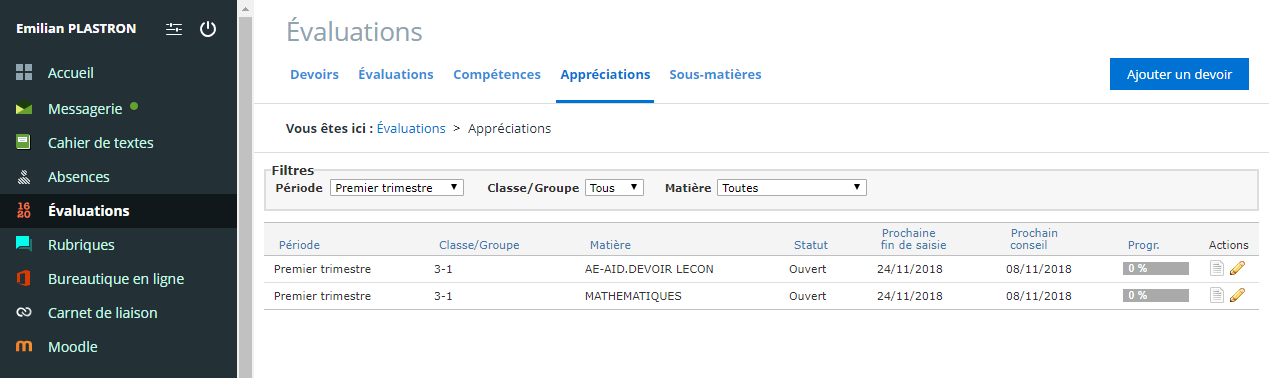 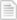 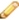 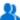 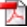 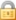 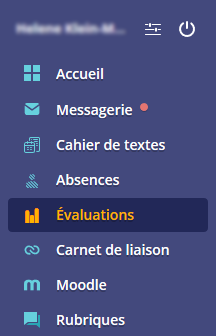 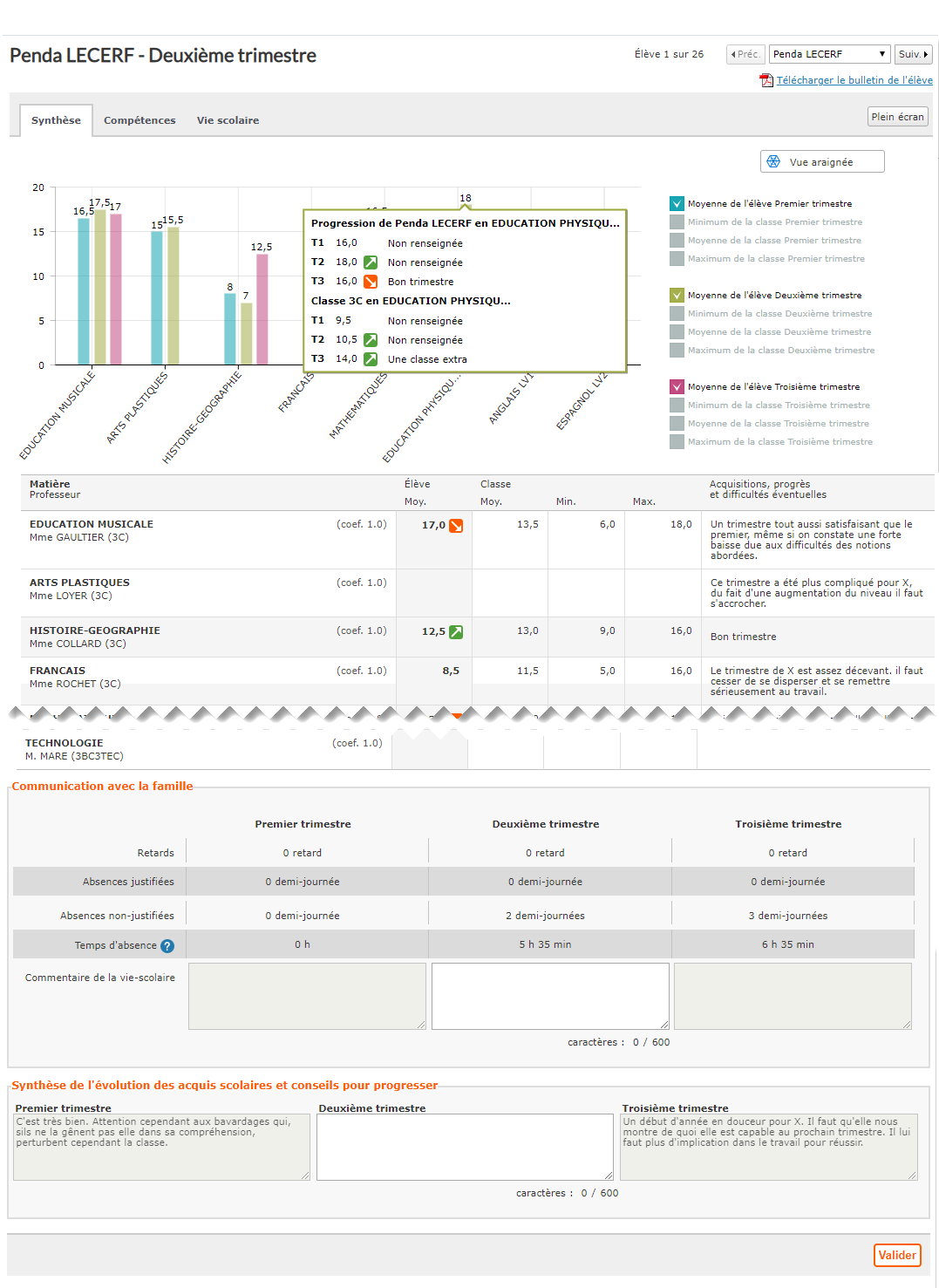 2
B. LA SAISIE DES APPRECIATIONS GENERALES
2. PENDANT
LES CONSEILS
1
3
1
3
2
1. Histogramme des résultats disciplinaires
2.	En plaçant la souris sur l'histogramme, une fenêtre affiche les moyennes et les appréciations
3.	Paramétrage de l'affichage graphique
4.	Affichage détaillé des résultats et des appréciations disciplinaires
5.	Informations de vie scolaire :
•	Retards et Absences
•	Appréciation de vie scolaire
6.	Synthèse générale
7.	Validez
4
5
6
DANE - rectorat de l’académie de Reims
16
04/11/2020
7
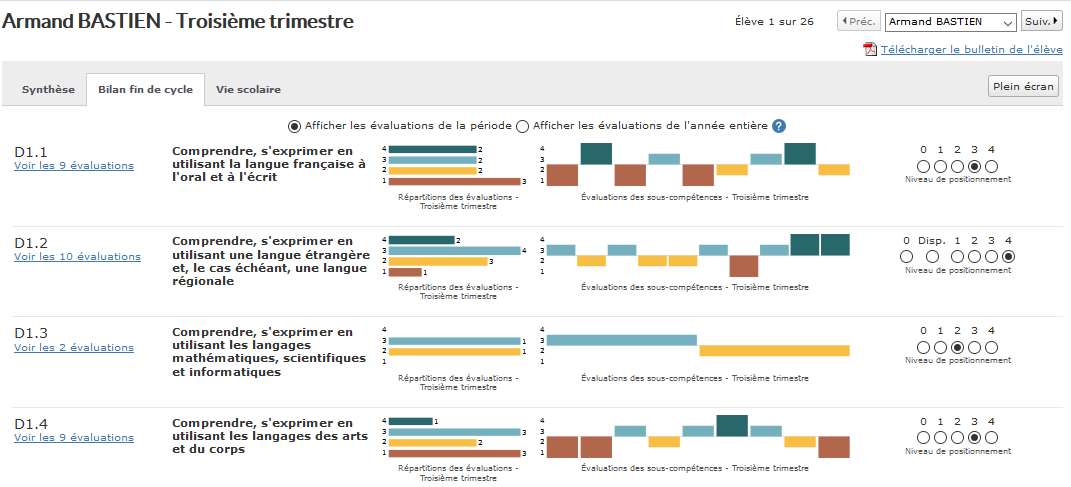 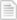 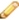 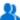 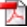 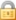 1
B. LA SAISIE DES APPRECIATIONS GENERALES
2. PENDANT
LES CONSEILS
2
Au troisième trimestre de 6° et 3°, l’onglet "Compétences" se transforme en onglet "Bilan de fin de cycle" qui permet d’indiquer un positionnement pour chaque compétence évaluée, d’afficher les évaluations sur la période ou l’année entière. 
Cette saisie est alors obligatoire.
DANE - rectorat de l’académie de Reims
17
04/11/2020
Avant les conseils
Après les conseils
Paramétrage du service
Paramétrage des bulletins 
Planification des conseils de classe
Verrouillage des conseils
Edition des bulletins
Visualisation dans l'ENT
1
3
Animation du conseil
avec notes
sans notes
2
Pendant les conseils
DANE - rectorat de l’académie de Reims
18
04/11/2020
Vidéo 3
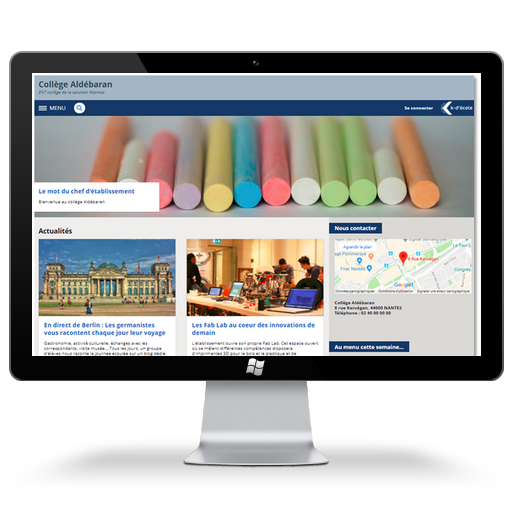 3. Après les conseils
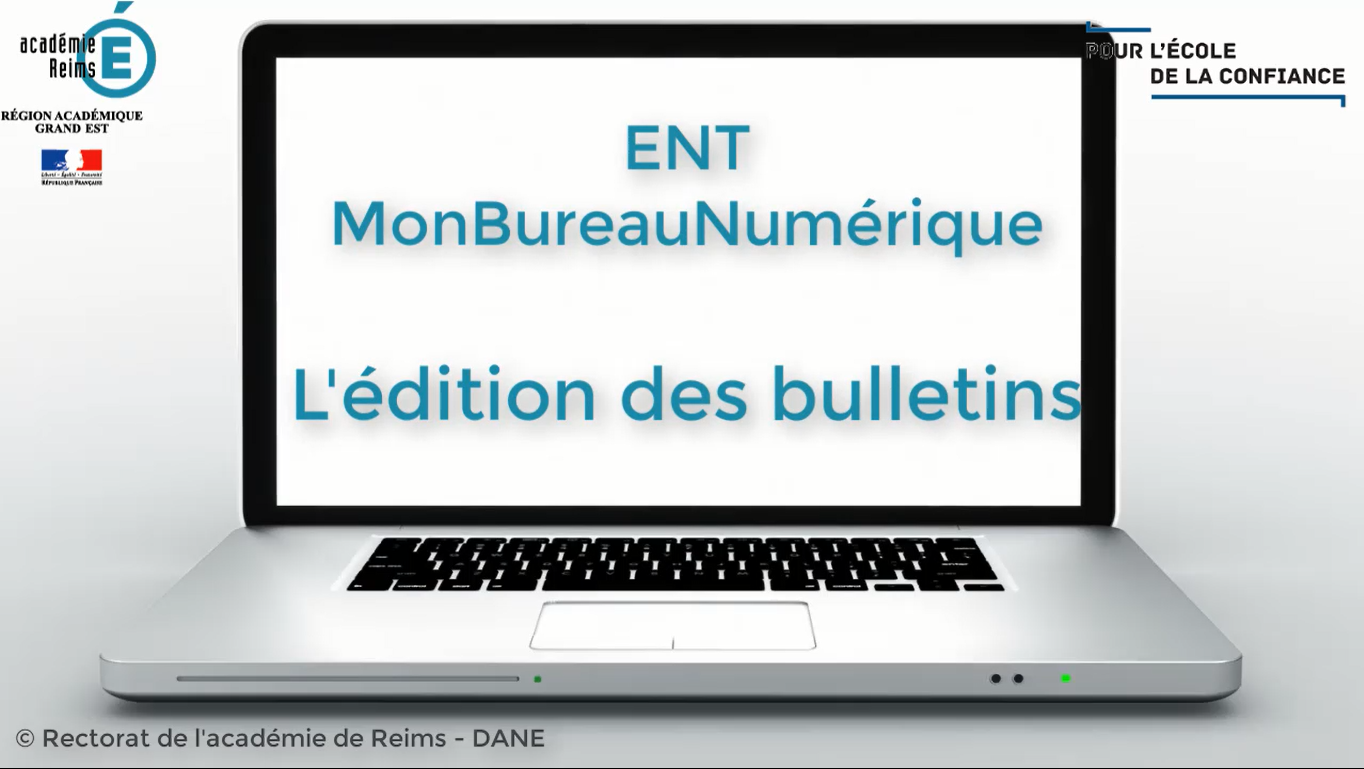 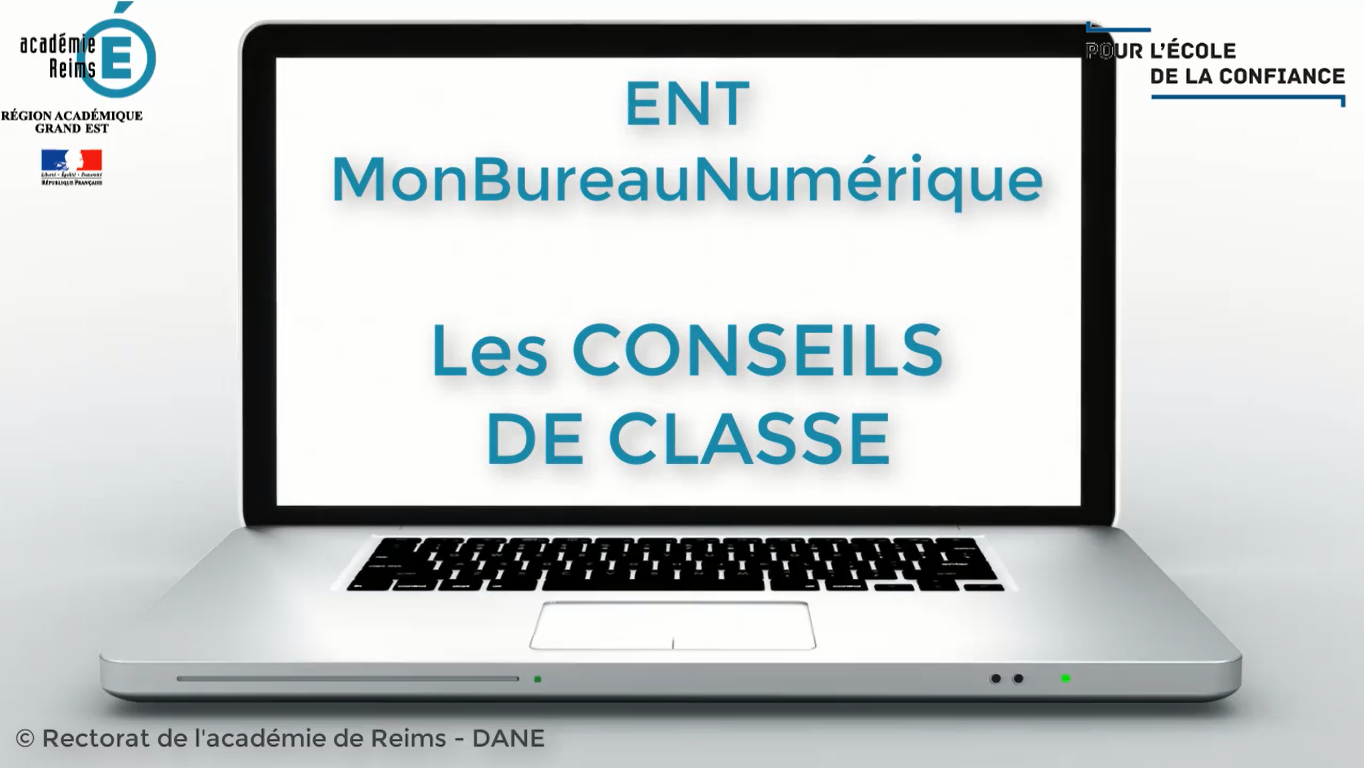 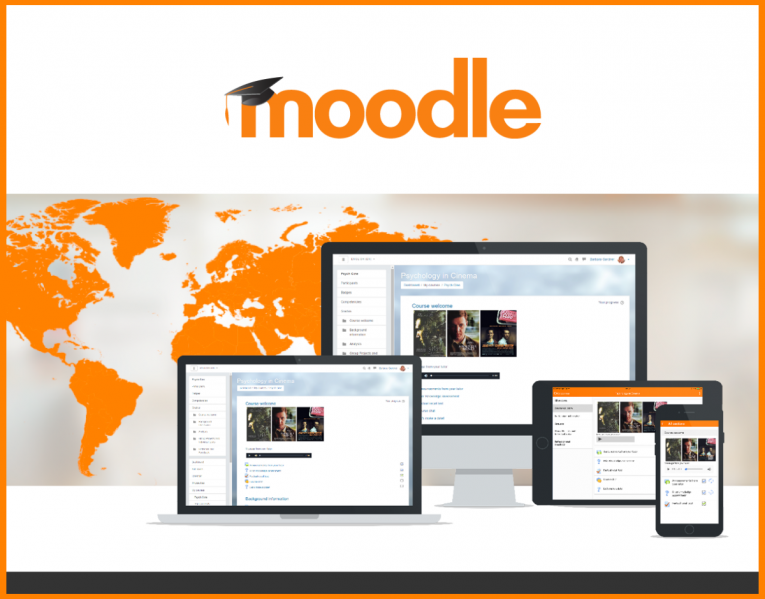 DANE - rectorat de l’académie de Reims
19
04/11/2020
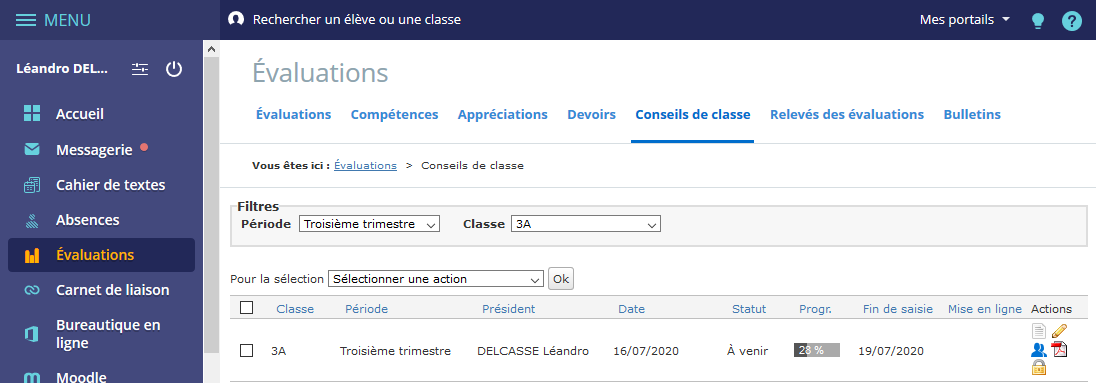 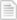 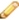 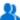 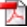 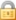 2
A. VERROUILLAGE DES BULLETINS
3. APRES
LES CONSEILS
1
Recherchez le conseil de classe à traiter et cliquez sur l'icône 
De nouvelles icônes apparaissent :
3
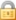 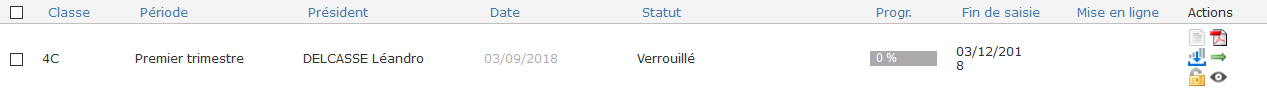 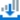 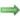 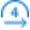 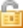 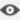 DANE - rectorat de l’académie de Reims
20
04/11/2020
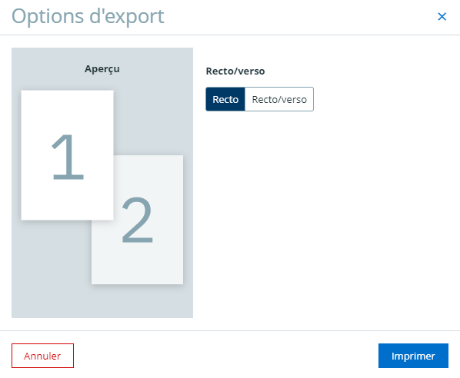 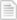 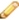 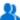 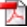 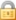 3
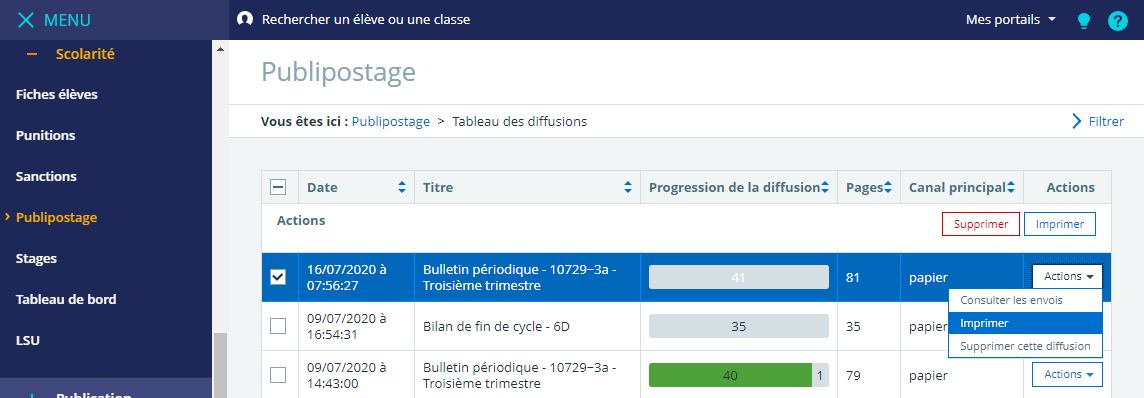 B. DIFFUSION DES BULLETINS
3. APRES
LES CONSEILS
Cliquez sur l'icône          dans le tableau de bord des conseils
2 modes de diffusion sont possibles :
•	Diffusion papier
•	Messagerie interne
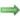 2
1
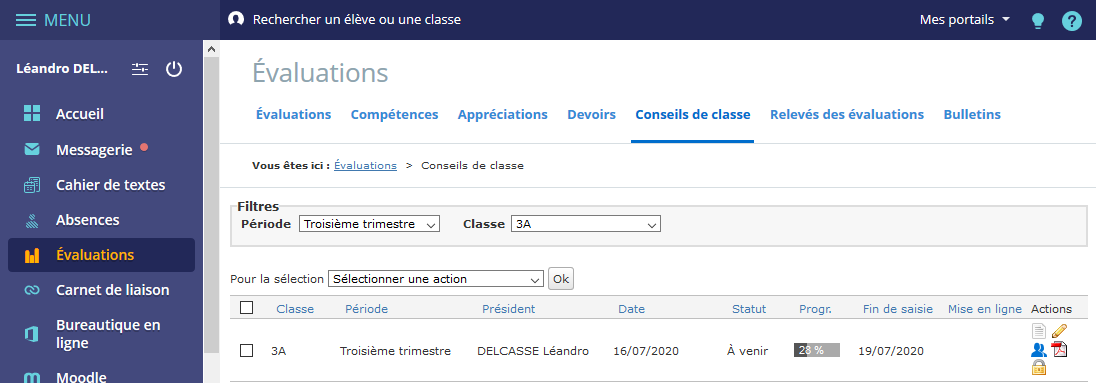 2
1
3
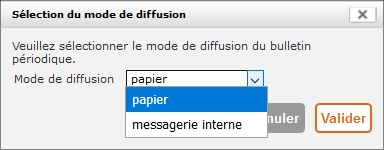 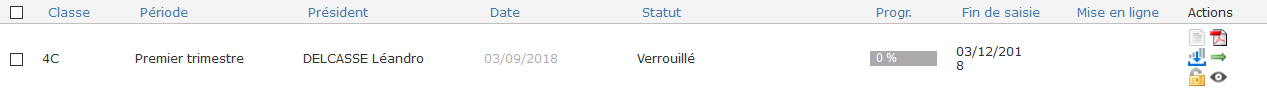 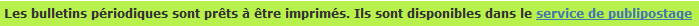 Sélectionnez les publipostages à imprimer 
Cliquez sur le bouton "Imprimer" 
Sélectionnez le mode d'impression (Recto ou Recto/Verso)
DANE - rectorat de l’académie de Reims
21
04/11/2020
POUR VOUS ACCOMPAGNER
Chaque utilisateur a accès à la SKOLENGO ACADEMY
(documentation Kosmos)
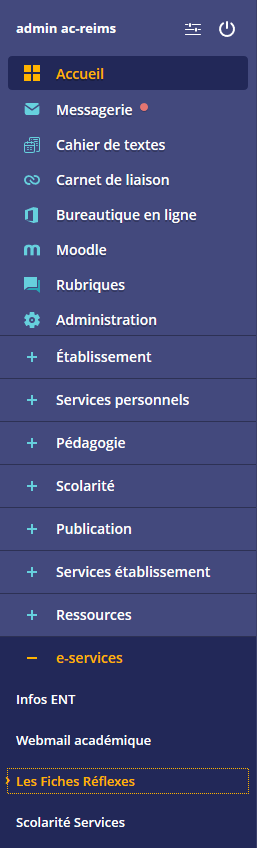 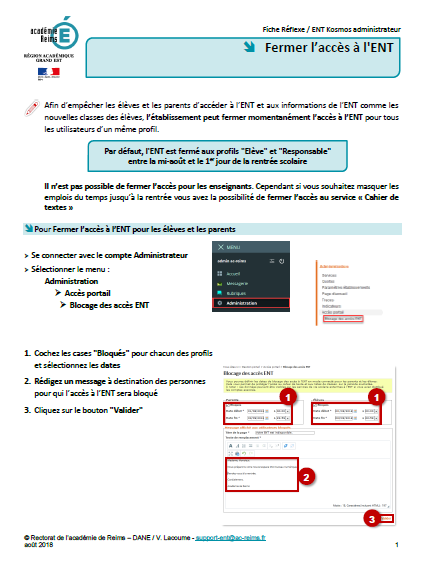 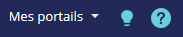 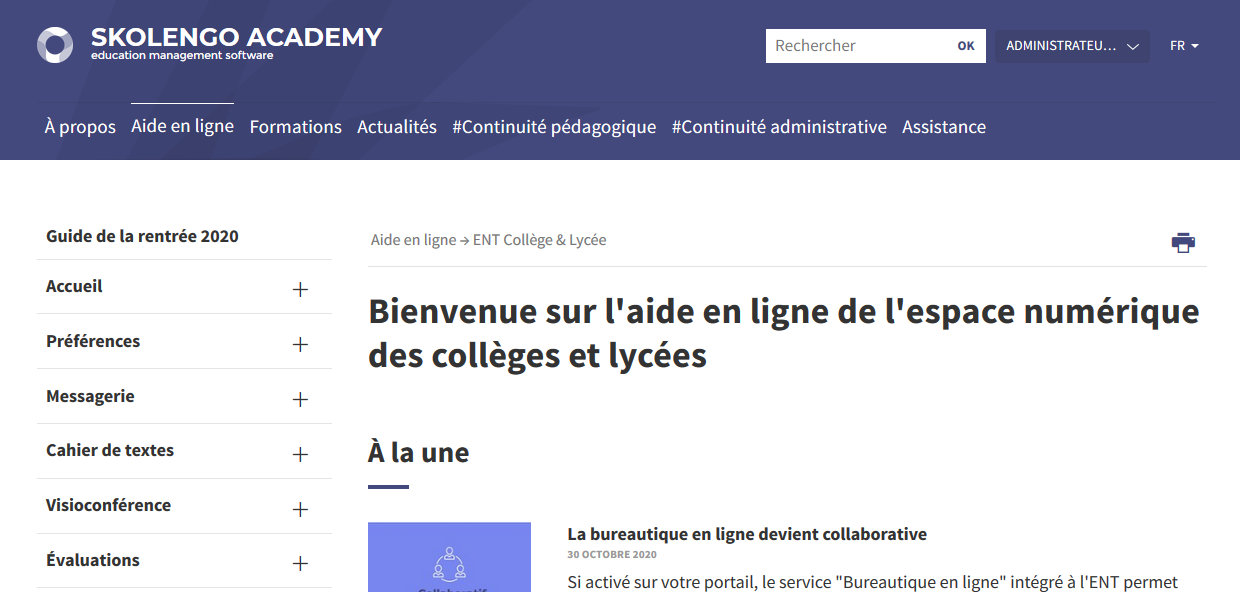 Chaque utilisateur a un lien vers des fiches réflexes produites par la DANE dans le menu "E-SERVICES"
DANE - rectorat de l’académie de Reims
22
XX/XX/XXXX
A venir :
Mercredi 9 décembre 2020 de 11h à 12h
Les exports "MEN" (LSU…)
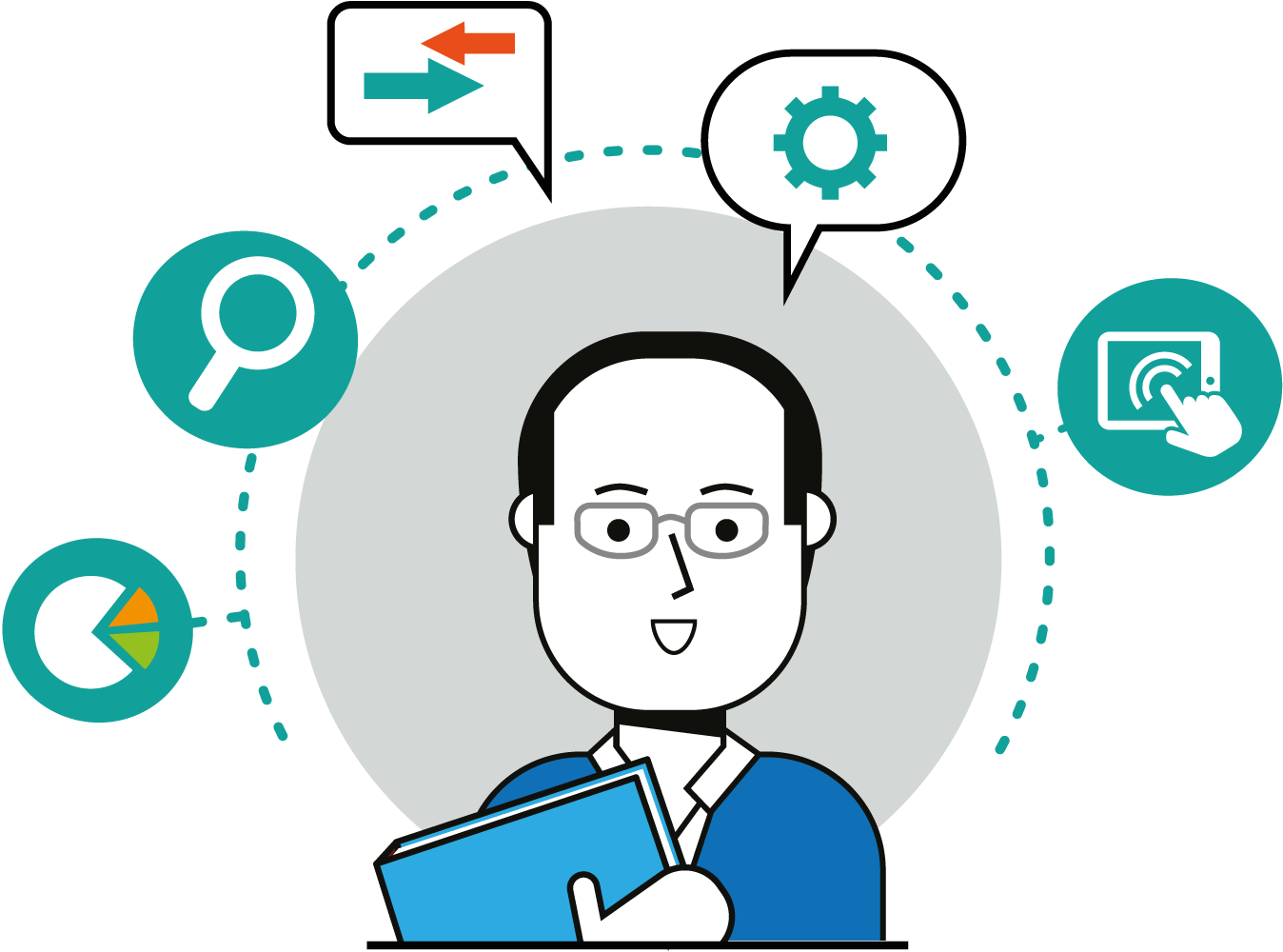 DANE - rectorat de l’académie de Reims
23
04/11/2020